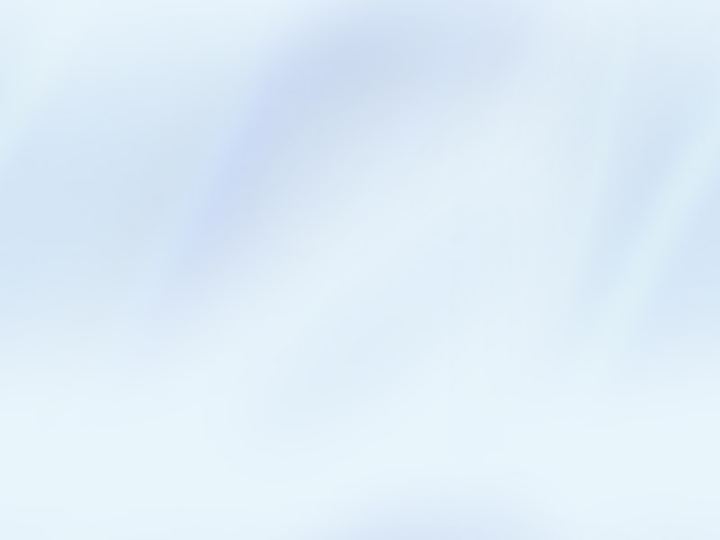 Муниципальное бюджетное дошкольное образовательное учреждение 
детский сад № 423
620137 г. Екатеринбург, ул. Академическая, 8-а, тел: (343)374-33-36,
сайт: 423.tvoysadik.ru
Сюжетно-ролевая игра
«АЭРОПОРТ»
(Старшая группа)
Воспитатель Липина М.В., 1КК
Екатеринбург, 2019г.
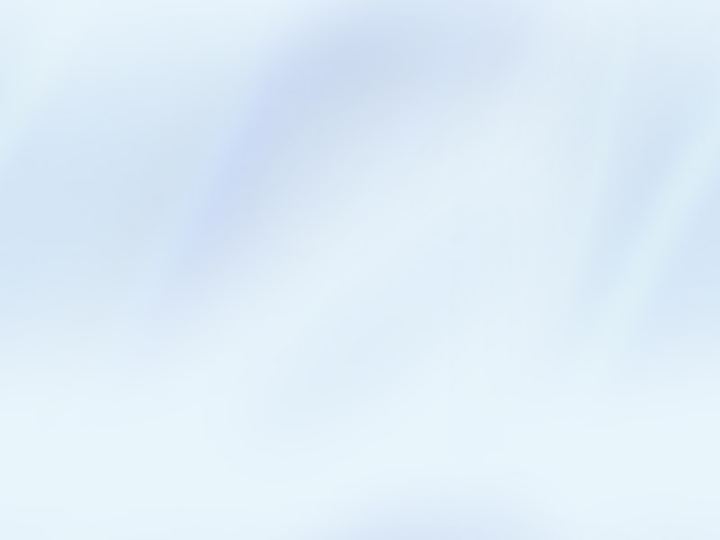 Цель: Развивать умение детей в процессе игры учитывать интересы других ребят, проявлять доброжелательность к сверстникам, воспитывать культуру поведения у детей, активно социализироваться в обществе.
Задачи: 
1. Расширять представления об окружающем мире:
знакомить детей с работой аэропорта;
закреплять знания детей о воздушном транспорте;
расширять знания детей о работниках авиации.
2. Способствовать формированию и закреплению навыков игровой деятельности.
3. Формировать положительные взаимоотношения между детьми.
Стратегия игровых взаимодействий с детьми:
вступительная беседа о работе Аэропорта;
распределение ролей;
включение детей в игровое взаимодействие;
подключение детей к игре, взяв на себя дополнительную игровую роль;
организация пространства и подбор атрибутов.
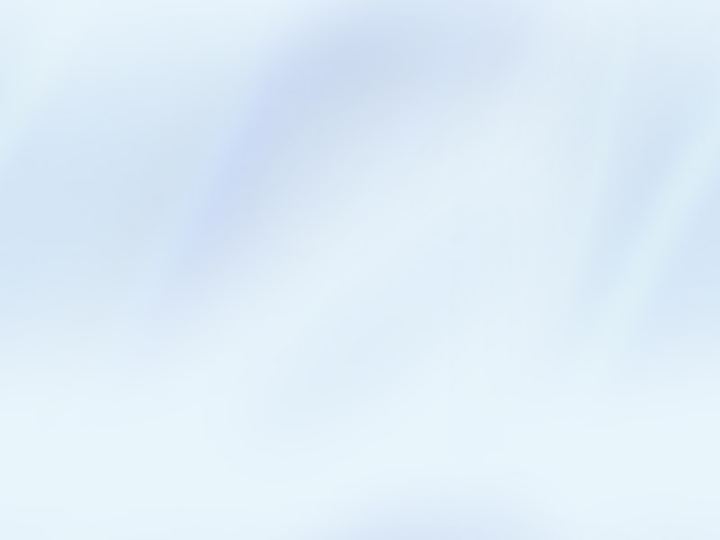 Предварительная работа:
Видеосюжет -  аэропорт., эпизод фильма «Экипаж»
Беседа с детьми о своих впечатлениях «Когда я был в аэропорту», «Что я видел проезжая аэропорт», «Мы летали отдыхать».
Чтение художественной литературы И. Винокурова «На аэродроме», К.Арона «Человек поднялся в небо»,  Б. Житкова «Что я видел?» («Аэропорт»)
Дидактические и словесные игры: «Кто лишний», «Да или нет», «Третий лишний», «Похож – не похож», «Найди пару»
Игровые действия:
Организовать пространство аэропорта.
Распределение роли пилота, стюардесс и др.
Продавать билеты, журналы, газеты, продукты питания, лекарства.
Регистрировать пассажиров, оформлять багаж.
Обслуживать пассажиров в полете (сообщать информацию, предлагать напитки, прессу).
Проводить предрейсовый медицинский осмотр пилотов.
Объявлять о рейсах, посадках, информации для пассажиров.
Игровые атрибуты: столы, стулья, наушники, ноутбук, багаж, касса, предметы заместители и др.
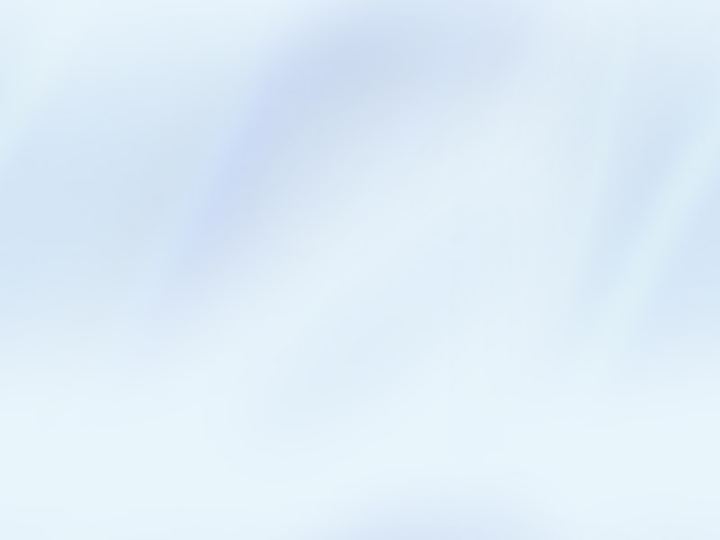 Речевые обороты:
Объявляется регистрация на рейс.
Заканчивается посадка на рейс.
Прошу ваш багаж.
Предъявите документы.
Борт №, запрашиваю метеоусловия для полета.
Запрашиваю разрешение на взлет.
Приборы работают нормально.
Высота 300м,400м, … полет проходит нормально.
Здравствуйте, вас приветствует экипаж в составе…
Наш полет проходит по маршруту, на высоте, за бортом температура
воздуха… 
Время полета
Пожалуйста, пристегните ремни!
Желаем приятного полета!
Что желаете: чай, кофе, минеральную воду, лимонад?
Предлагаем журналы, газеты.
Наш полет окончен. До свидания! До новых встреч! Желаем вам всего
доброго!
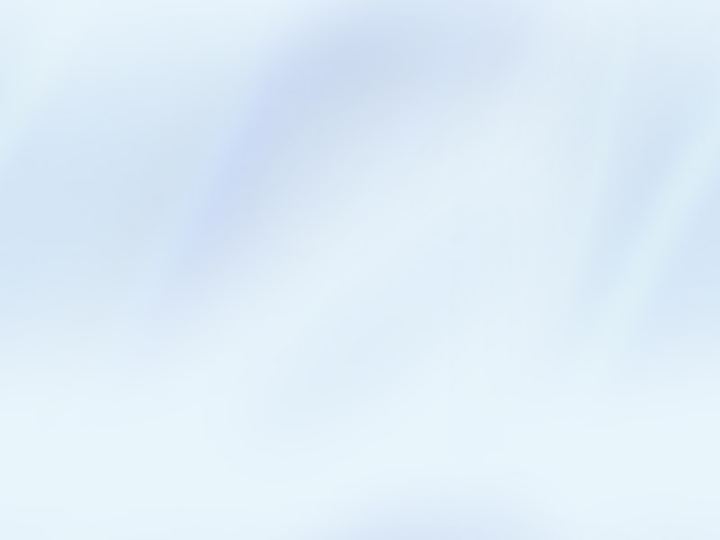 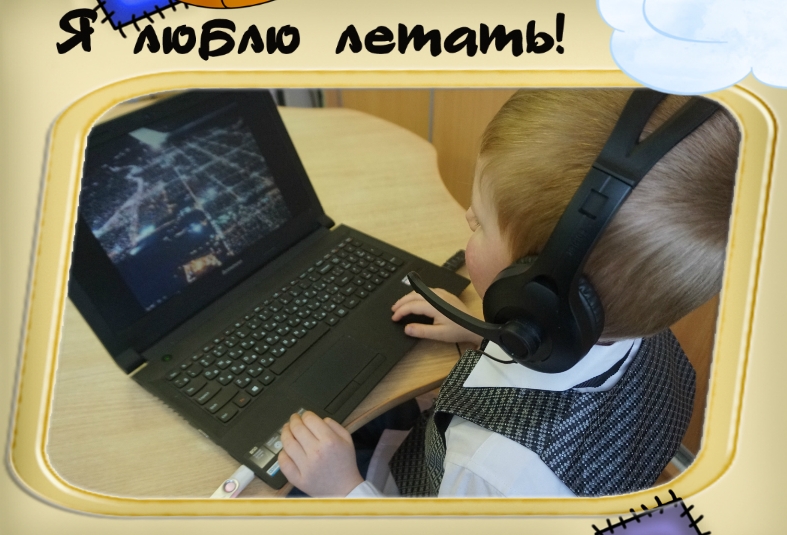 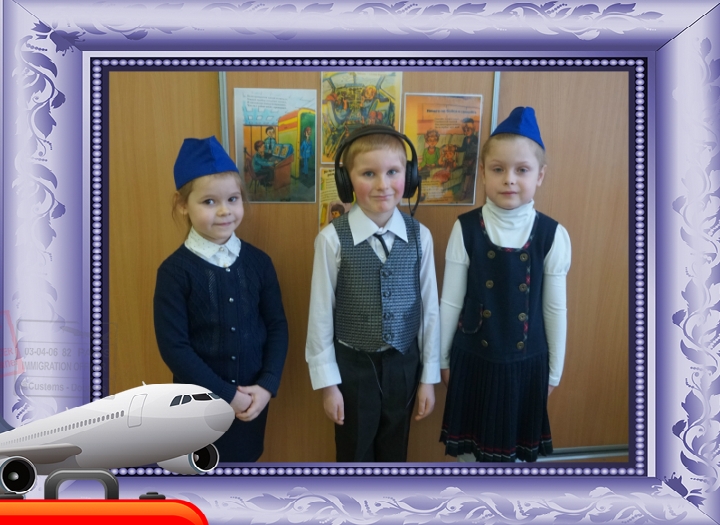 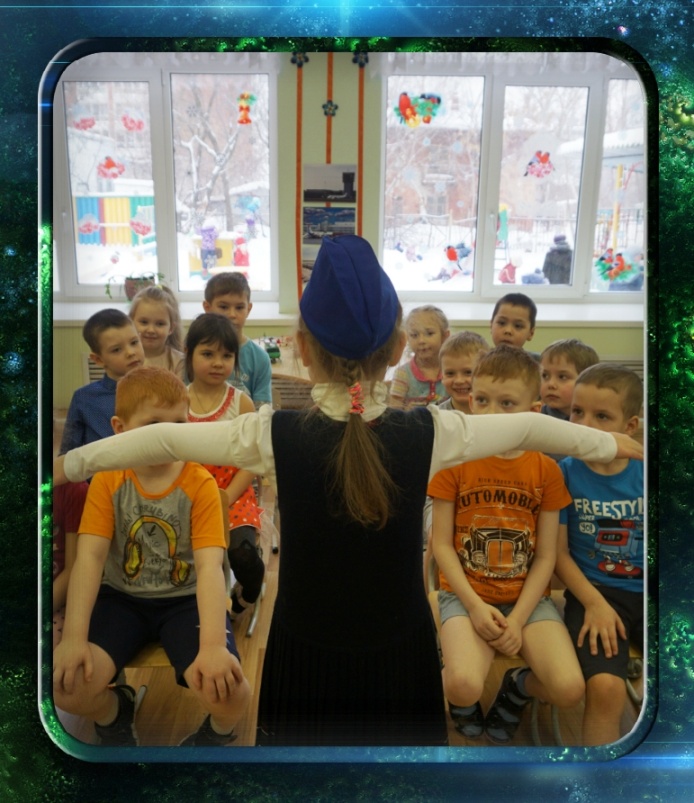 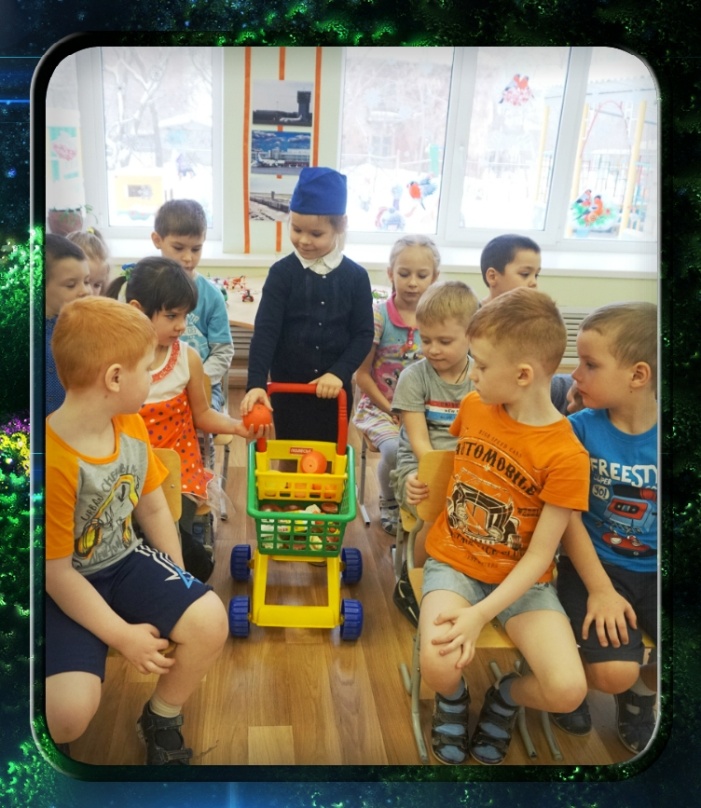 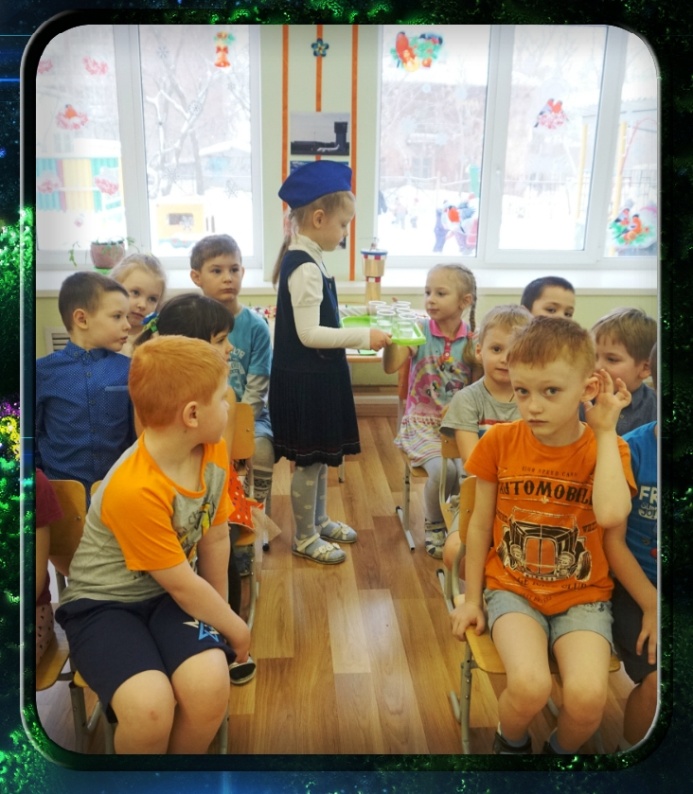